Outline:
Introduction
Link Description
Link-Connection Description
Convention for Affixing Frames to Links
Manipulator Kinematics
Actuator Space, Joint Space, and Cartesian Space
Example: Kinematics of PUMA Robot
1
Introduction:
Kinematics: 
Motion without regarding the forces that cause it (Position, Velocity, and Acceleration). Geometry and Time dependent.
Rigid links are assumed, connected with joints that are instrumented with sensors to the measure the relative position of the connected links.
Revolute Joint               	Joint Angle
Prismatic Joint        	Joint Offset/Displacement
Degrees of Freedom
# of independent position variables which have to be specified in order to locate all parts of the mechanism
Sensor
Sensor
2
Introduction:
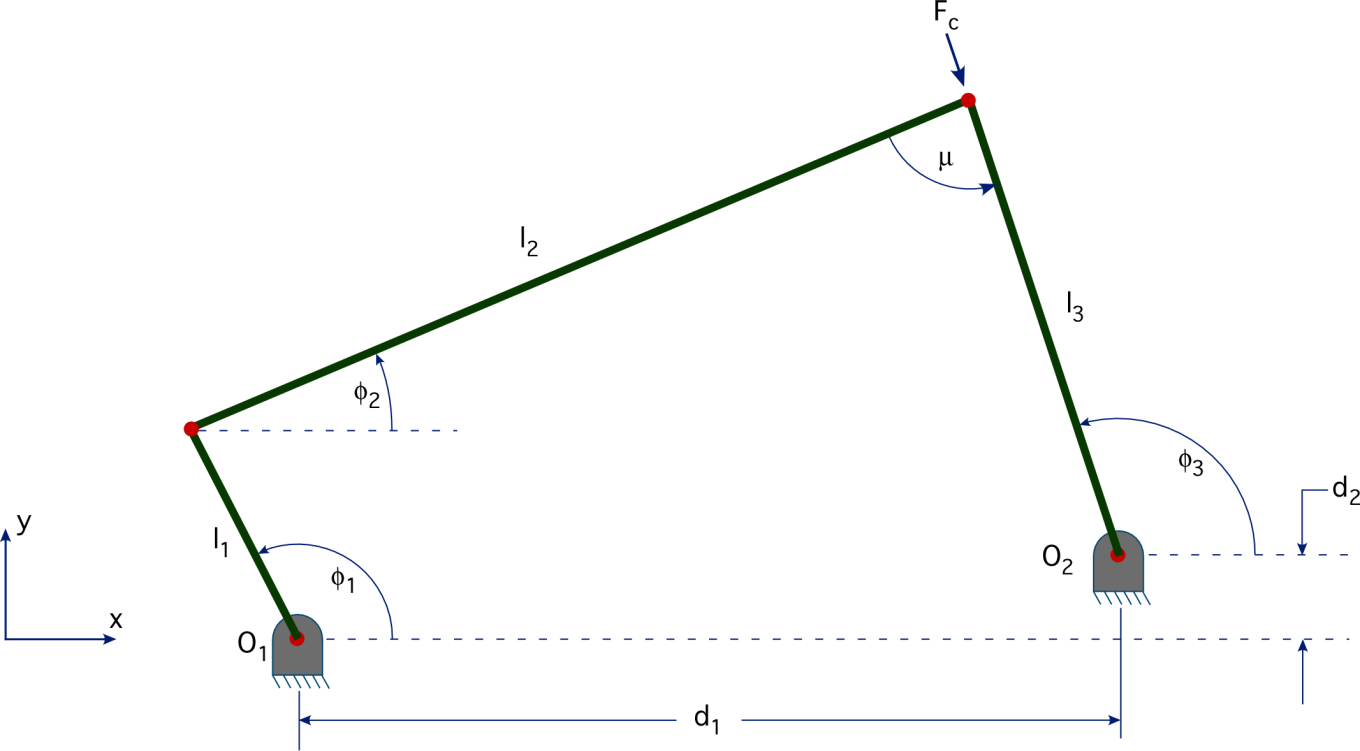 Degrees of Freedom
Ex: 4-Bar mechanism, 
# of independent position 
variables = 1
 DoF = 1

Typical industrial open chain serial robot
		1 Joint         1 DoF
	 	# of Joints  ≡   # of DoF
End Effector:
Gripper, Welding torch, Electromagnetic, etc…
3
Introduction:
The position of the manipulator is described by giving a description of the tool frame (attached to the E.E.) relative to the base frame (non-moving). 
Froward kinematics:
Given
Joint Angles
Position & Orientation of the tool frame w. r. t. base frame
Calculate
Cartesian space
(x,y,z, and orientation angles)
Joint space
(θ1,θ1,…,θDoF)
4
Link Description:
In this chapter:
Rigid links are assumed which define the relationship between the corresponding joint axes of the manipulator.
E.E.
Links Numbering:
n-1
n
2
1
0
Base
5
Link Description:
Joint axis (i):
Is a line in space or direction vector about which link (i) rotates relative to link (i-1)
ai ≡ represents the distance between axes (i & i+1) which is a property of the link (link geometry)
	ai ≡ ith link length
αi ≡ angle from axis i to i+1 in right hand sense about ai. 
	 αi ≡ link twist
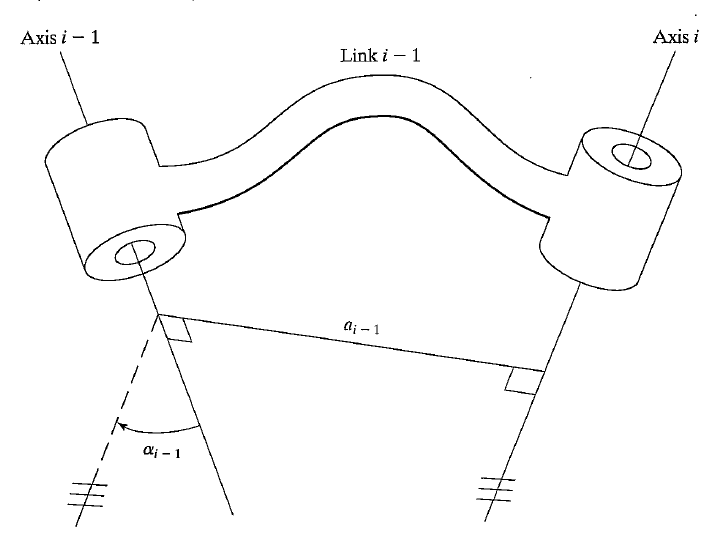 Note that a plane normal to ai axis will be parallel to both 
     axis i and axis i+1.
6
Link Description
Example: consider the link, find link length and twist?
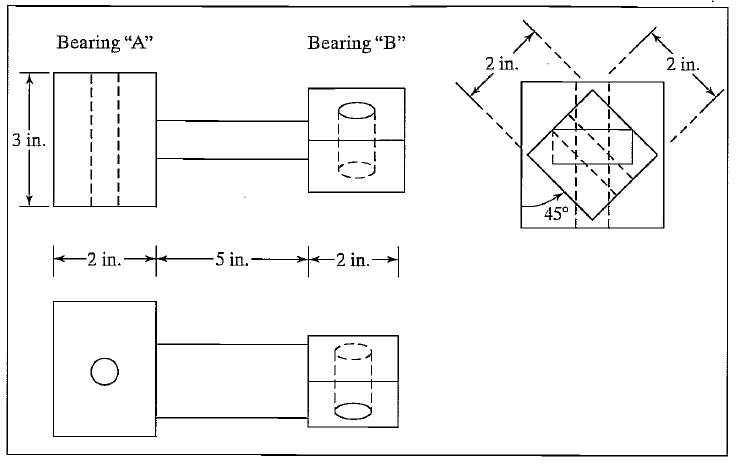 a = 7in
α = +45o
7
Joint Description
Intermediate link:
Axis i ≡ common axis between links i and i-1
di ≡ link offset ≡ distance along this 
	common axis from
	one link to the next 
θi ≡ joint angle ≡ the amount 
	of rotation about this 
	common axis between 
	one link and the other
Important
di ≡ variable if joint i is prismatic
θi ≡ variable if joint i is revolute
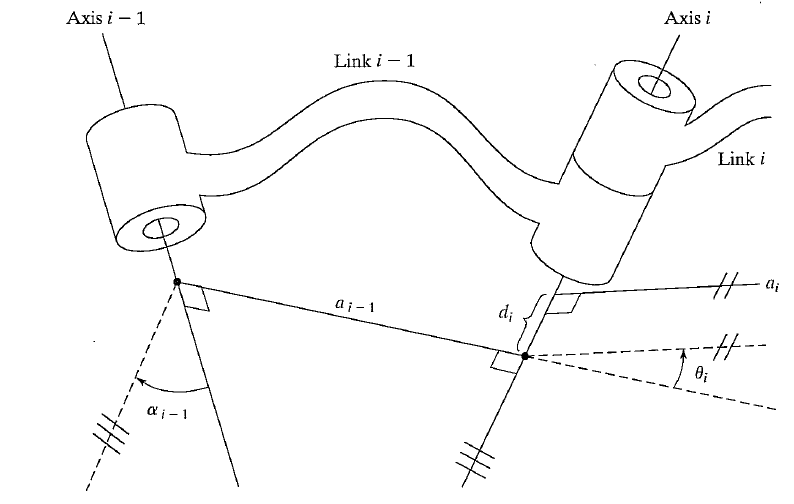 8
Joint Description
First and last links:
Use a0 = 0 and α0 = 0. And an and αn are not needed to be defined
Joints 1:
Revolute    the zero position for θ1 is chosen arbitrarily.
		    d1 = 0.
Prismatic   the zero position for d1 is chosen arbitrarily.
		    θ1 = 0.
Joints n: the same convention as joint 1.
Zero values were assigned so that later calculations will be as
simple as possible
9
Joint Description
Link parameters
Hence, any robot can be described kinematically by giving the values of four quantities for each link. Two describe the link itself, and two describe the link's connection to a neighboring link. In the usual case of a revolute joint, θi is called the joint variable, and the other three quantities would be fixed link parameters. For prismatic joints, d1 is the joint variable, and the other three quantities are fixed link parameters. The definition of mechanisms by means of these quantities is a convention usually called the Denavit—Hartenberg notation
10
Convention for attaching frames to links
11
Convention for attaching frames to links
First link/joint:
Use frames {0} and {1} coincident when joint variable (1) is zero.
	 (a0 = 0, α0 = 0, and d0 = 0) if joint (1) is revolute	
	 (a0 = 0, α0 = 0, and d0 = 0) if joint (1) is revolute

Last link/joint:
Revolute joint: frames {n-1} and {n} are coincident when θi = 0.
	as a result di = 0 (always). 
Prismatic joint: frames {n-1} and {n} are coincident when di = 0.
	as a result θi = 0 (always).
12
Convention for attaching frames to links
Summary
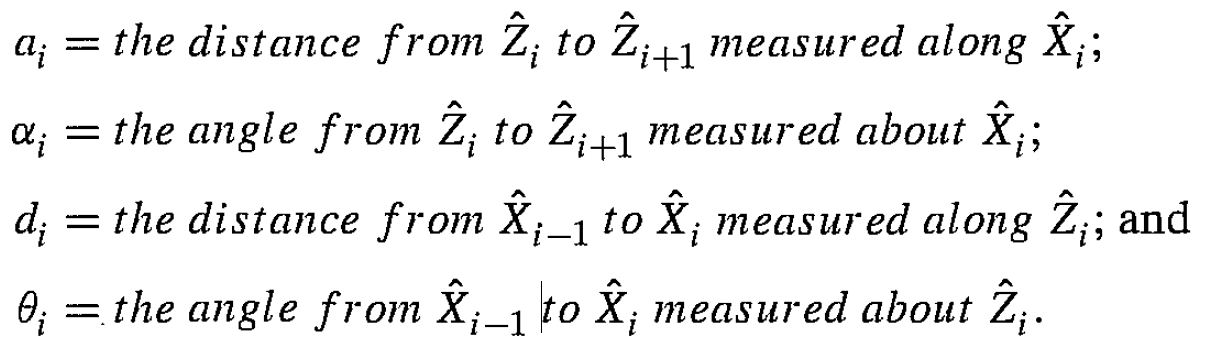 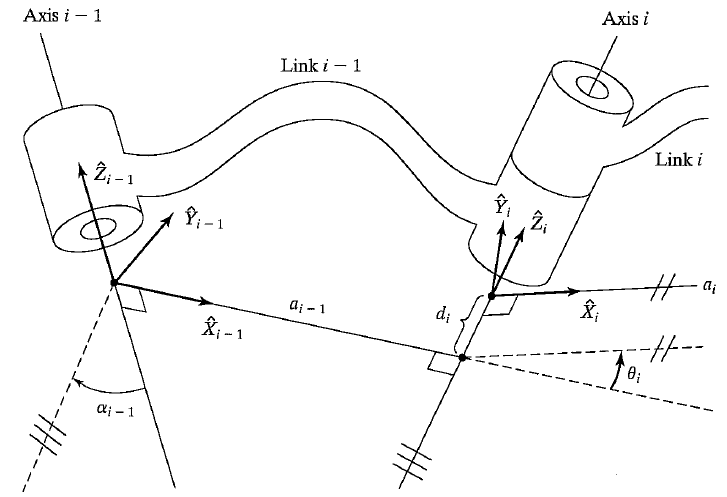 Note: frames attachments
 is not unique
13
Convention for attaching frames to links
Example: attach frames for the following manipulator, and find DH parameters…
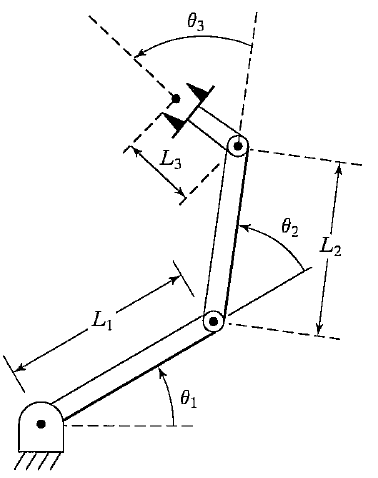 14
Convention for attaching frames to links
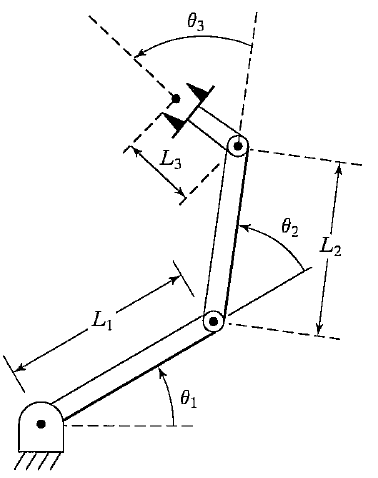 15
Convention for attaching frames to links
Construct the table:
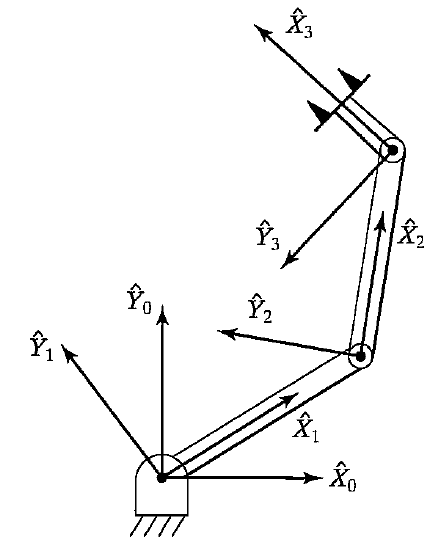 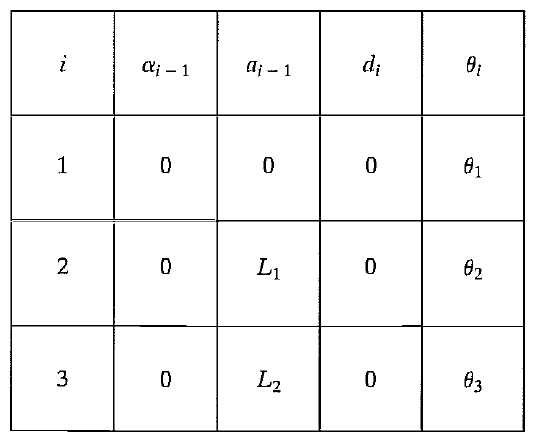 16
Convention for attaching frames to links
Previous exam question
For the 3DoF manipulator shown in the figure assign frames for each link using DH method and determine link parameters.
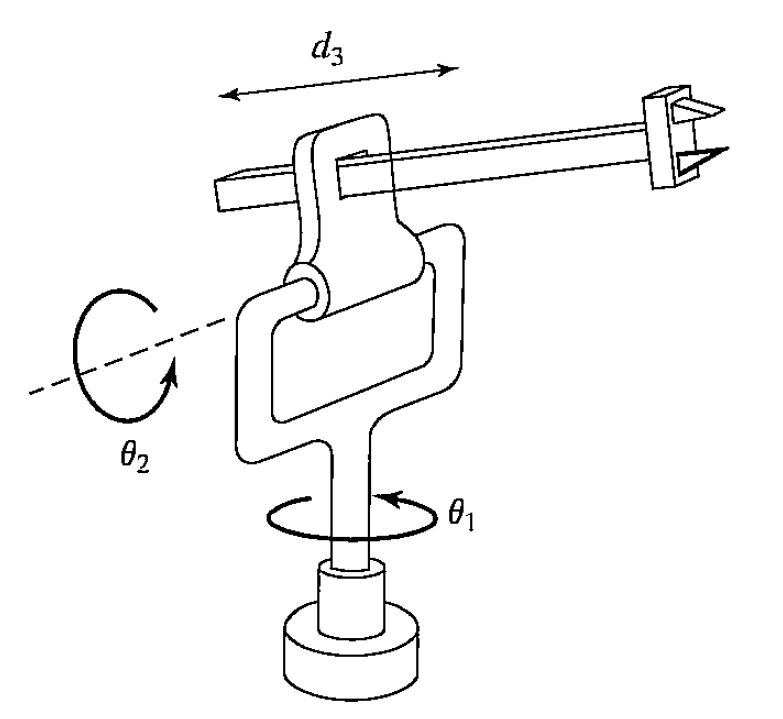 17
Convention for attaching frames to links
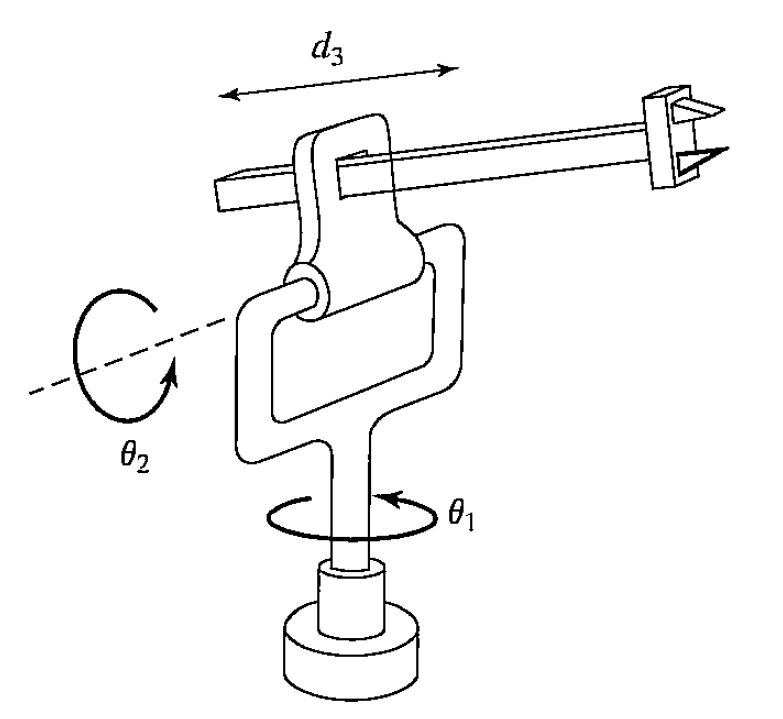 18
Convention for attaching frames to links
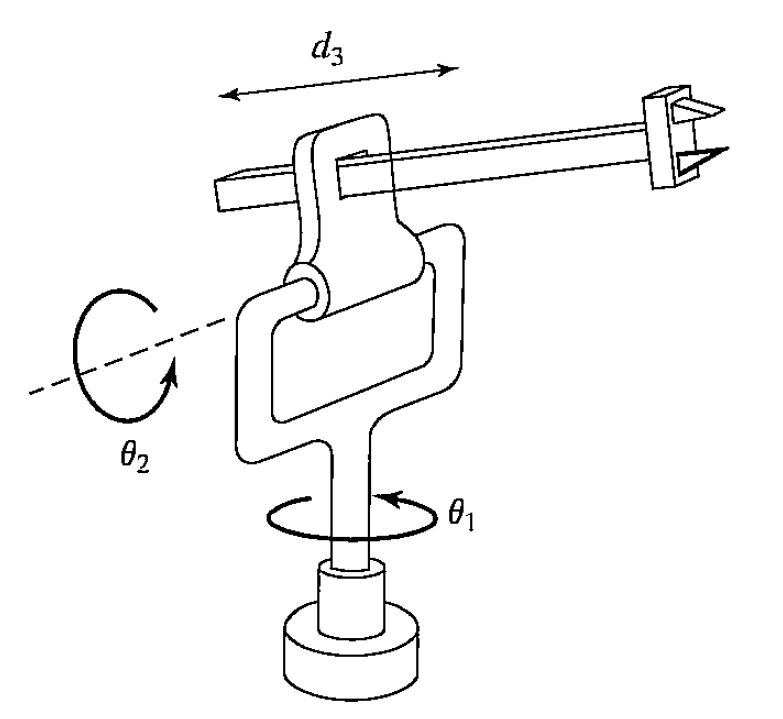 19
Convention for attaching frames to links
Origens
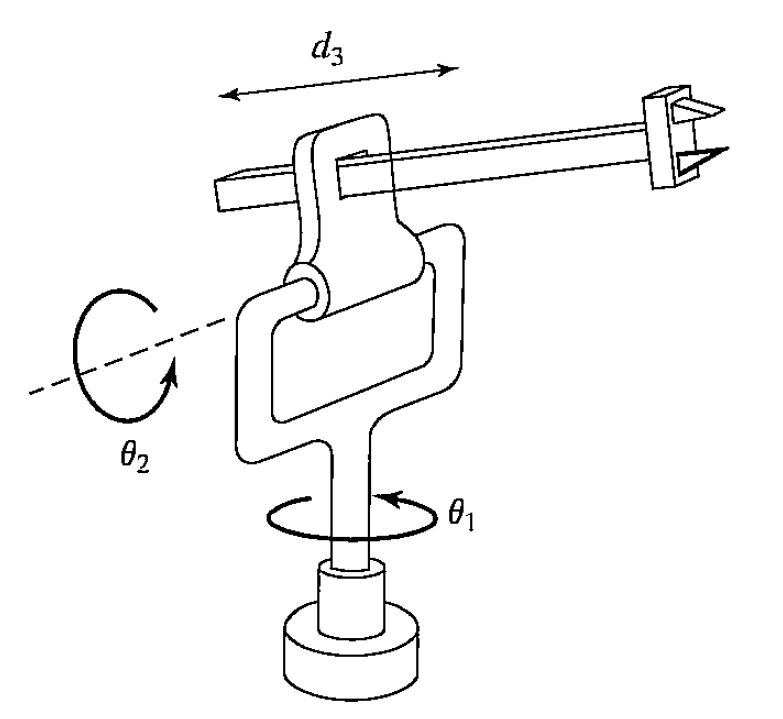 20
Convention for attaching frames to links
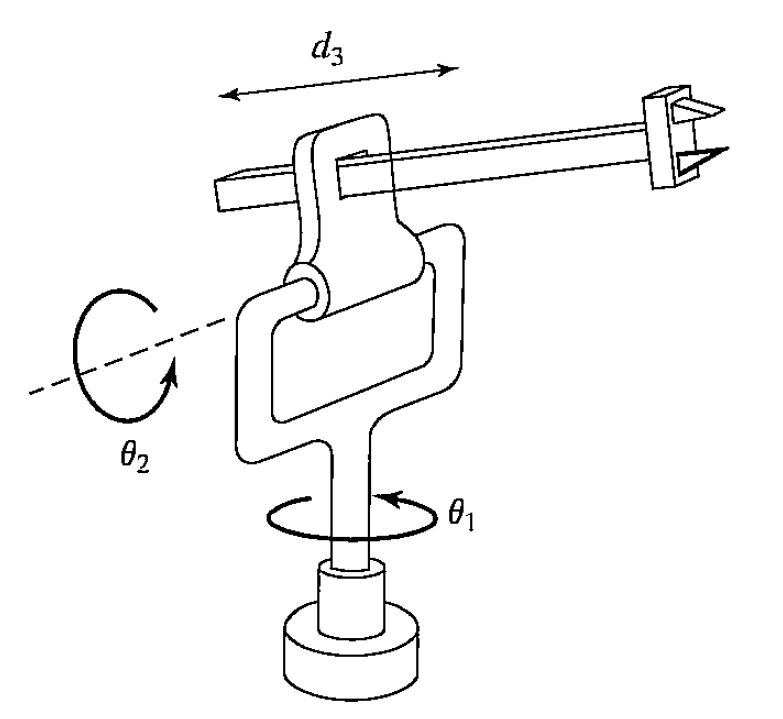 21
Convention for attaching frames to links
DH parameters…
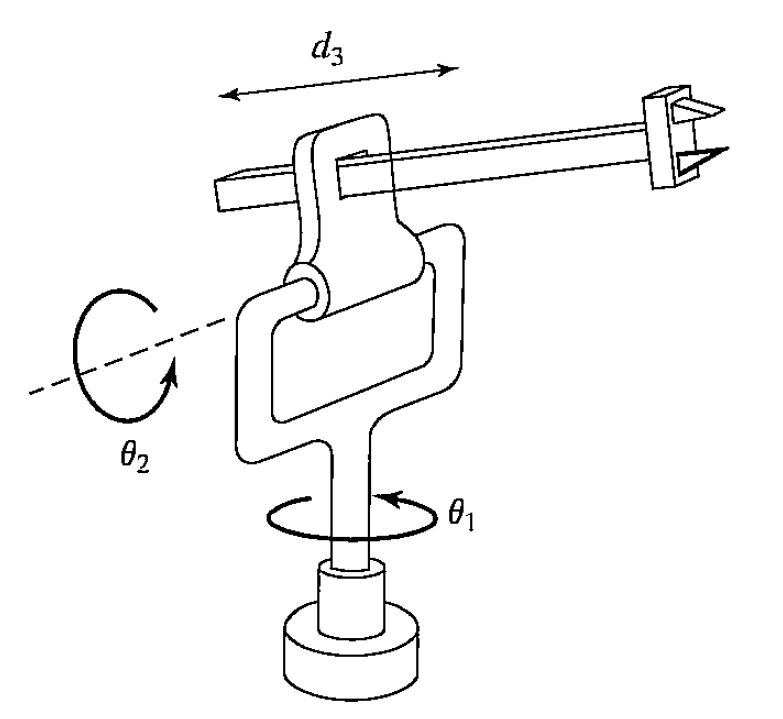 22
Convention for attaching frames to links
DH parameters…
23
Manipulator Kinematics
Extract the relation between frames on the same link
	 position & orientation of {n} relative to {0}
	POSITION:
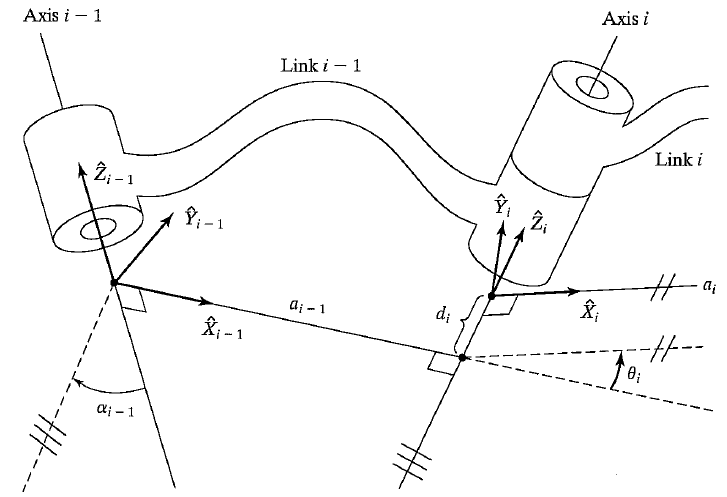 24
Manipulator Kinematics
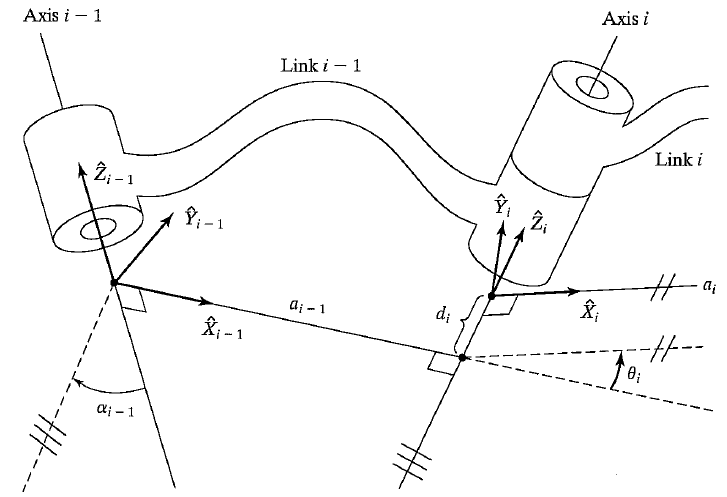 25
Manipulator Kinematics
ORIENTATION:



	TRANSFORMATION MATRIX:
26
Manipulator kinematics
Example: for the previous manipulator find the transformation matrix for each link.
Each matrix is 
constructed from 
one row of the table
27
Manipulator kinematics
Example: for the previous manipulator find the transformation matrix for each link.
28
Manipulator kinematics
Concatenating link transformations:
	
	Each transformation        has one variable (θi or di)
	 	     is a function of all n-joint variables
29
Manipulator kinematics
Concatenating link transformations:
	
	Each transformation        has one variable (θi or di)
	 	     is a function of all n-joint variables
30
Example: Kinematics of PUMA Robot
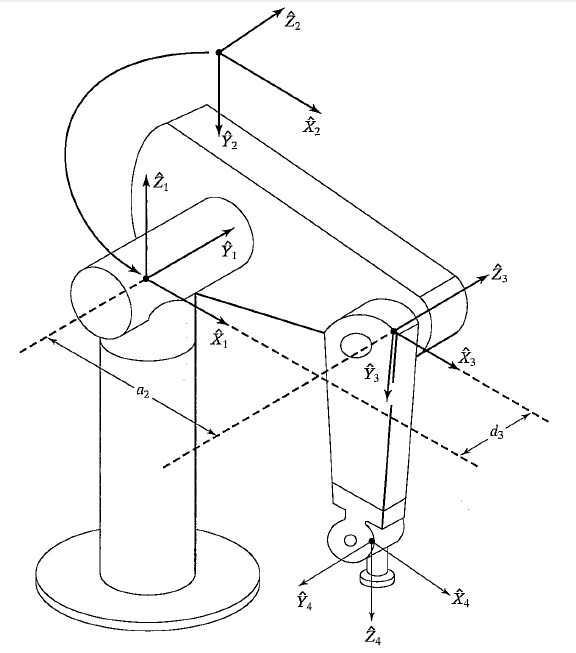 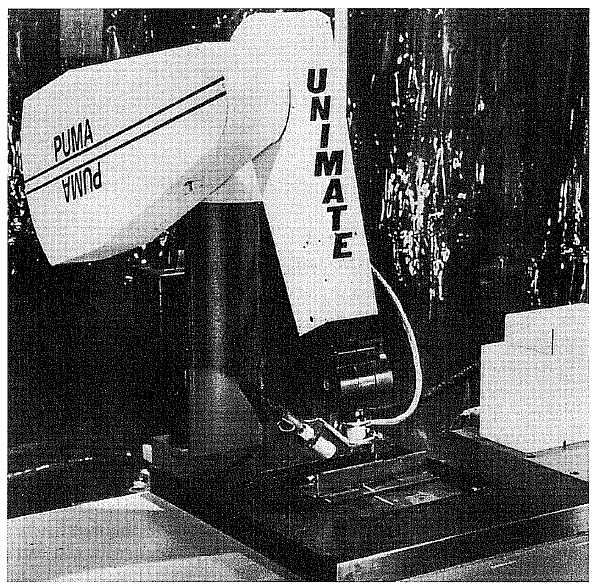 31
Example: Kinematics of PUMA Robot
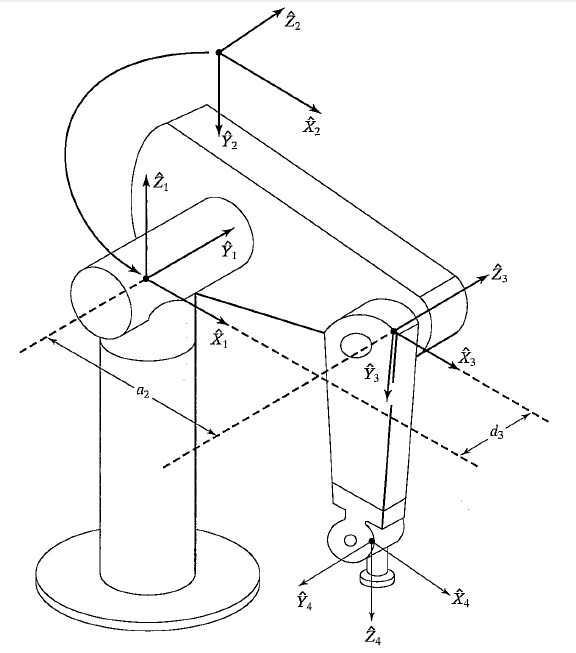 Frame attachments
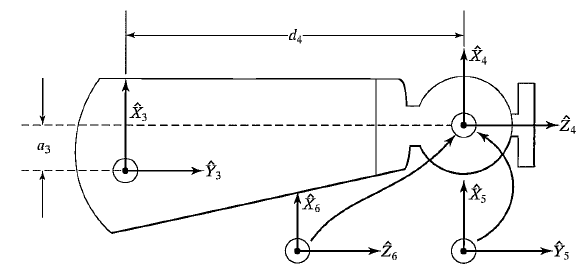 32
Example: Kinematics of PUMA Robot
DH parameters
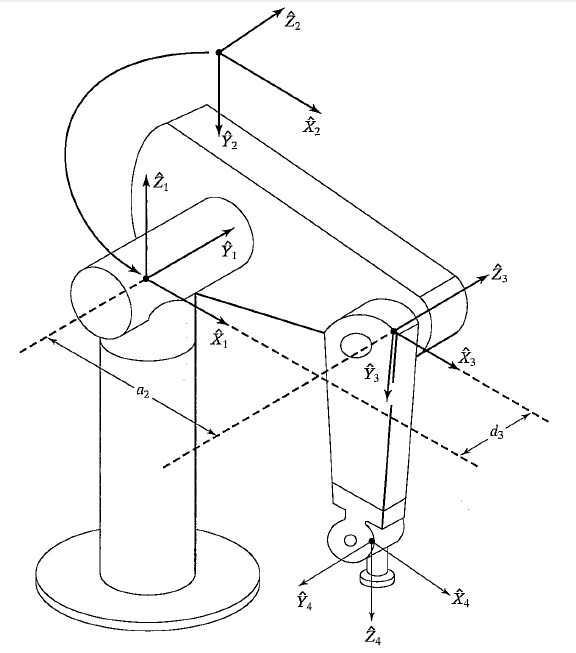 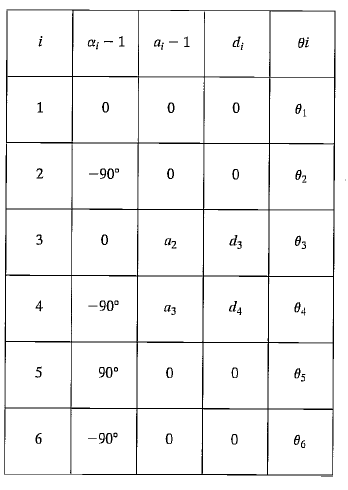 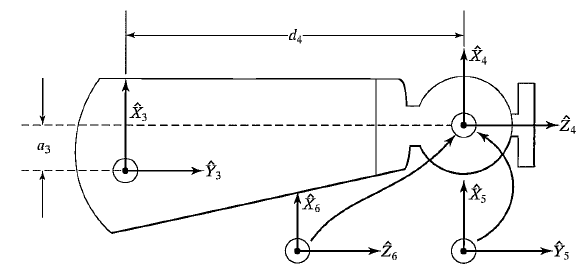 33
Example: Kinematics of PUMA Robot
Transformation matrices
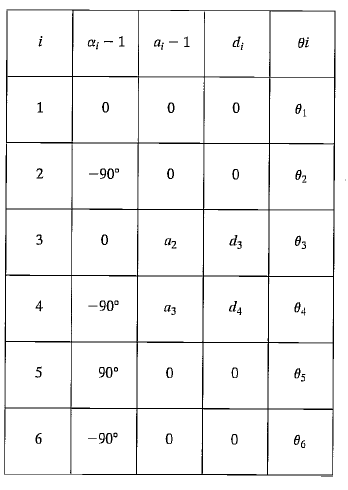 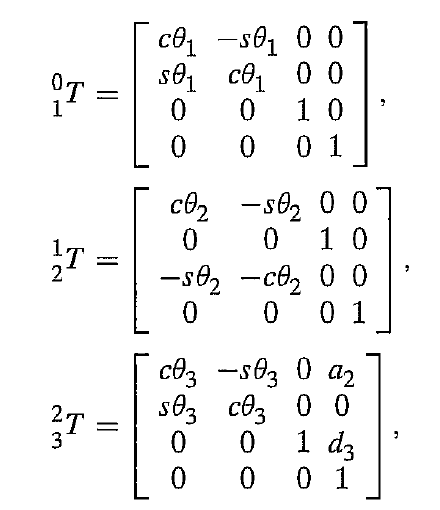 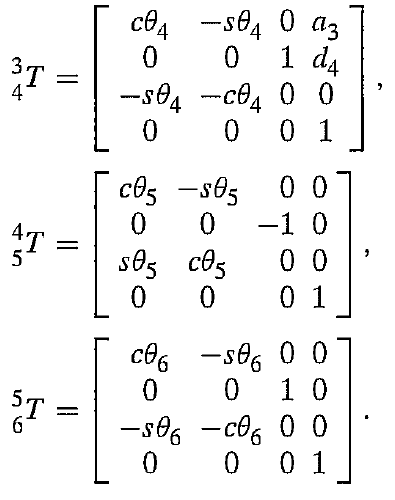 34
Refer to the book for more kinematic equations
Actuator, Joint, and Cartesian Spaces:
Joint Space: Joint variables (θ1/d1, θ2/d2, … θn/dn) 
Cartesian Space: Position and orientation of the E.E. relative to the base frame
Direct kinematics: joint variables  Position and orientation of the E.E. relative to the base frame.
Actuator Space: In most of cases, actuators are not connected directly to the joints (Gear trains, mechanisms, pulleys and chains …). Moreover, sensors/encoders are mounted on the actuators rather than robot joints. Hence, it will be easier to describe the motion of the robot by actuator variables.
35
Actuator, Joint, and Cartesian Spaces:
Inverse 
Problem
Inverse 
Problem
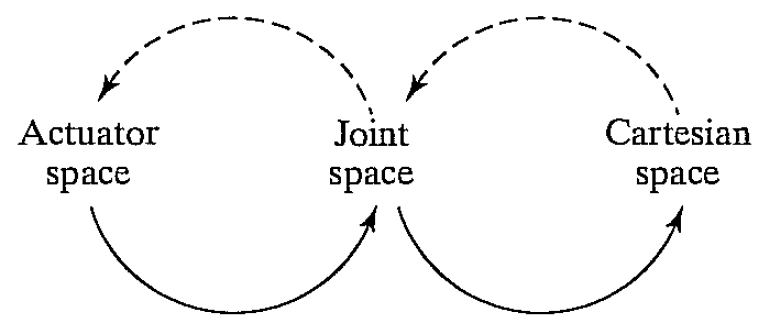 Direct
Problem
Direct
Problem
36
Frames with standard names:
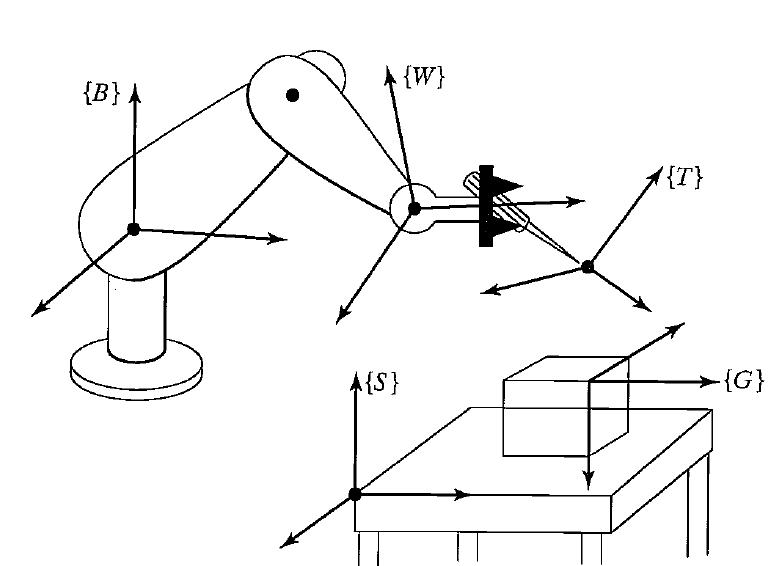 37